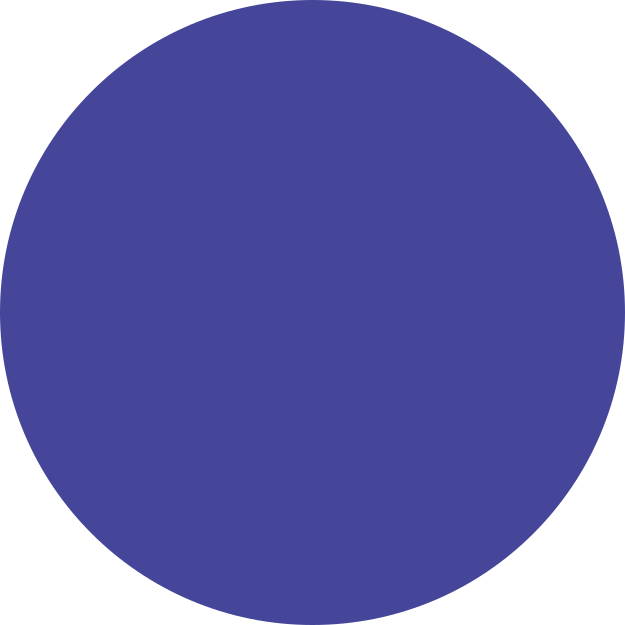 Chào mừng các em đến với tiết học hôm nay
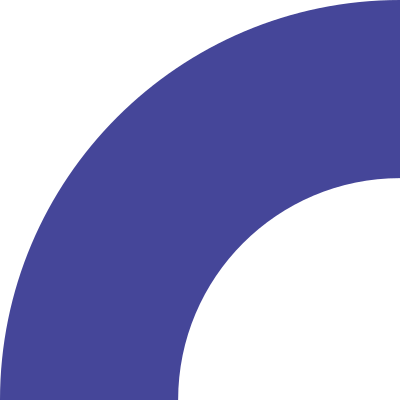 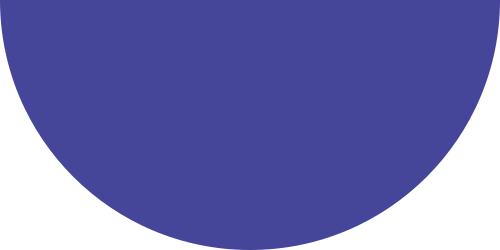 Giáo viên:
Lớp:
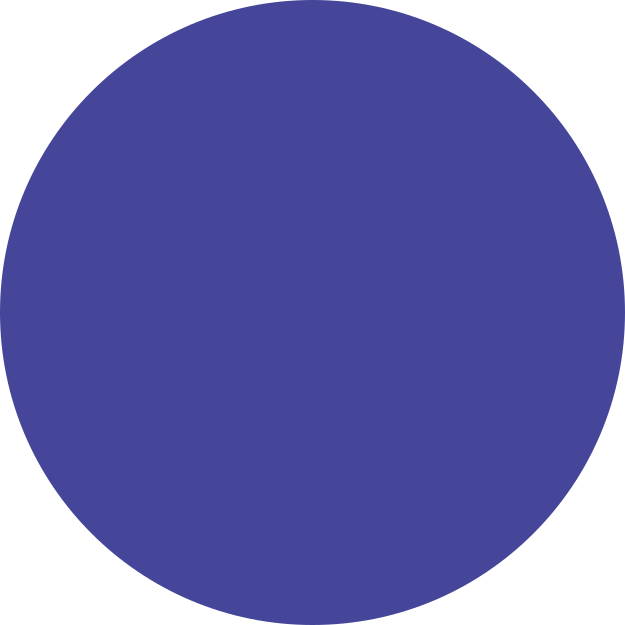 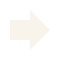 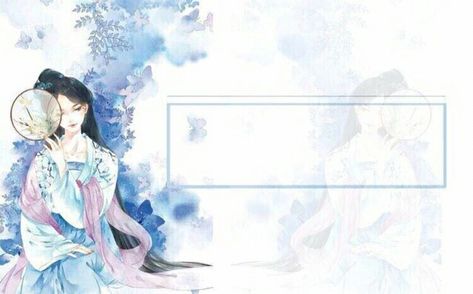 Tiết 29, 30: 

Kiều ở lầu Ngưng Bích
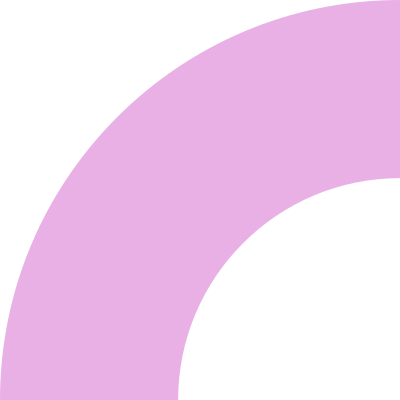 NỘI DUNG BÀI HỌC
I
Tìm hiểu chung
II
Đọc hiểu văn bản
1. Khung cảnh thiên nhiên trước lầu Ngưng Bích và tâm trạng của Kiều
2. Nỗi nhớ Kim Trọng và cha mẹ
3. Tâm trạng buồn lo của Kiều qua cách nhìn cảnh vật
III
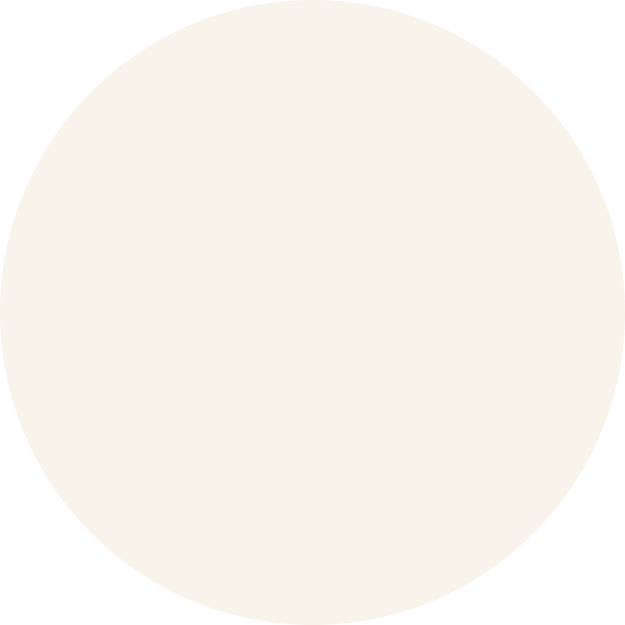 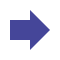 Tổng kết
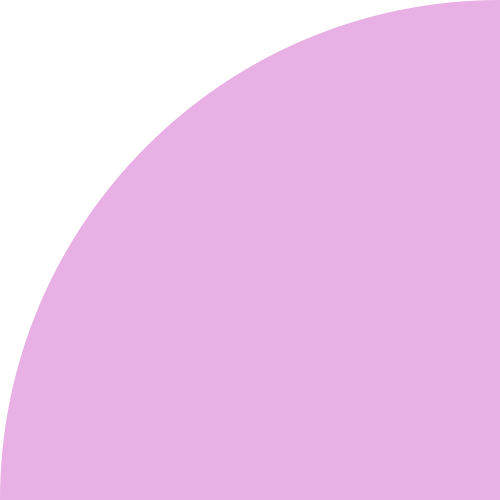 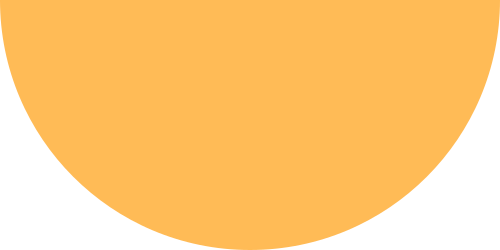 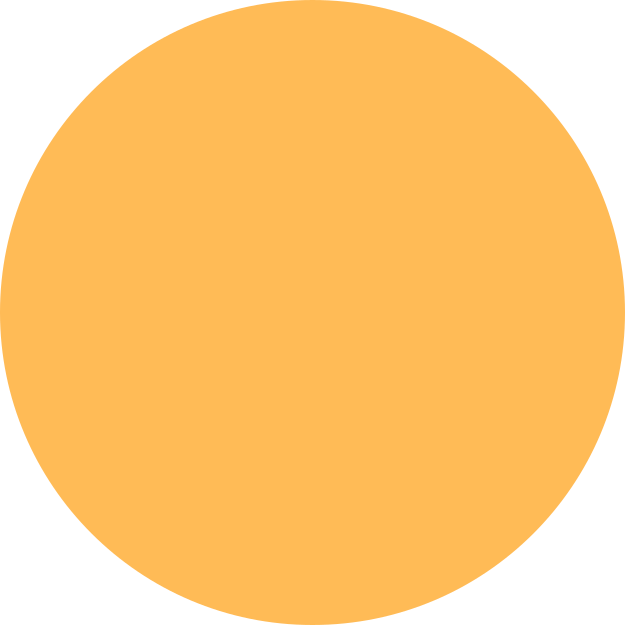 Tìm hiểu chung
Vị trí đoạn trích: 

Nằm ở phần 2 của truyện gồm 22 câu (1033-1054), tức là phần Gia biến và lưu lạc.
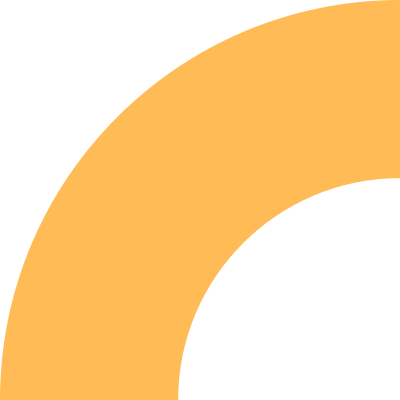 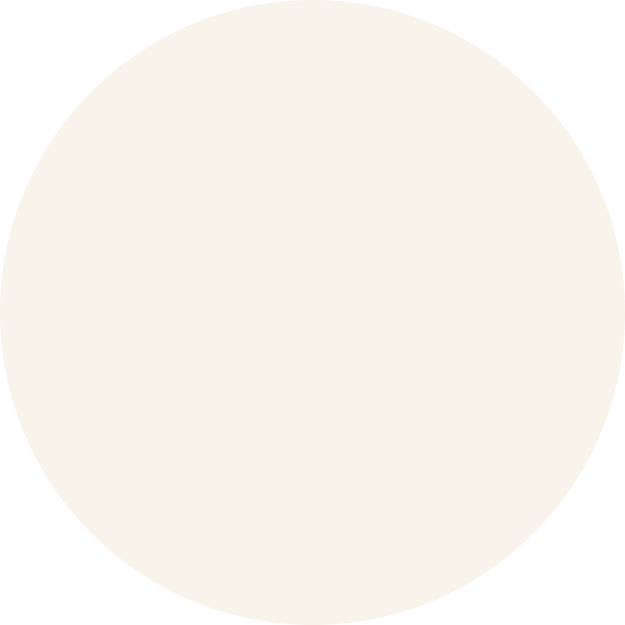 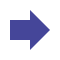 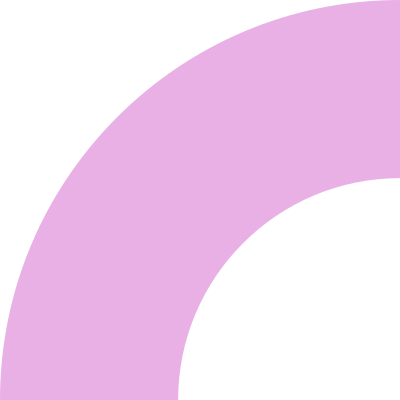 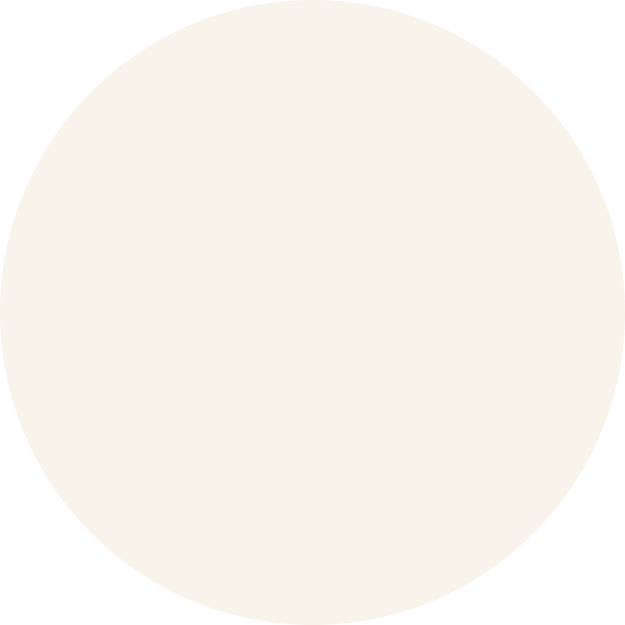 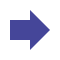 2. Đọc, tìm hiểu chú thích
Trước lầu Ngưng Bích khóa xuân
Vẻ non xa tấm trăng gần ở chung
      Bốn bề bát ngát xa trông
Cát vàng cồn nọ bụi hồng dặm kia
     Bẽ bàng mây sớm đèn khuya
Nửa tình nửa cảnh như chia tấm lòng
    Tưởng người dưới nguyệt chén đồng
Tin sương luống những rầy trông mai chờ
     Bên trời góc bể bơ vơ
Tấm son gột rửa bao giờ cho phai
    Xót người tựa cửa hôm mai
Quạt nồng ấp lạnh những ai đó giờ?
     Sân lai cách mấy nắng mưa
Có khi gốc tử đã vừa người ôm,
Buồn trông cửa bể chiều hôm
Thuyền ai thấp thoáng cánh buồm xa xôi 
      Buồn trông ngọn nước mới xa
Hoa trôi man mác biết là về đâu
       Buồn trông nội cỏ rầu rầu
Chân mây mặt đât một màu xanh xanh 
       Buồn trông gió cuốn mặt duềnh
Ầm ầm tiếng sống kêu quanh ghế ngồi
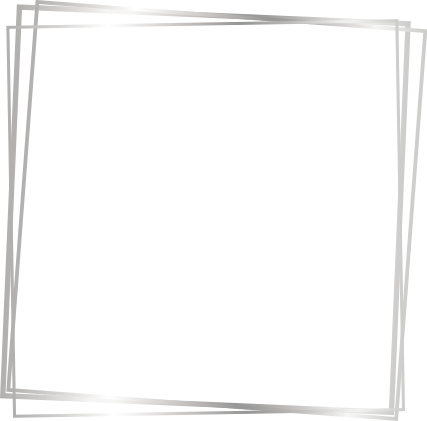 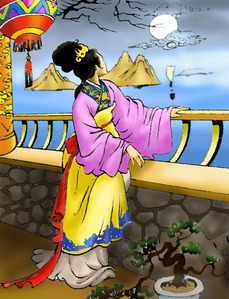 1. Khóa xuân: là khóa kín tuổi xuân,ý nói là cấm cung, nói Kiều bị giam lỏng
Giải thích
các từ khó
2. Bẽ bàng: Xấu hổ, tủi thẹn
3. Chén đồng: Chén rượu thề nguyền, cùng lòng, cùng dạ với nhau
4. Tấm son: là tấm lòng son, tấm lòng thủy chung son sắt
5. Quạt nồng ấp lạnh: Mùa hè, trời nóng thì quạt cho cho cha mẹ ngủ, mùa đông trời lạnh thì nằm ấm chỗ sẵn cho cha mẹ ngủ.
Đoạn 1 (6 câu đầu): Khung cảnh thiên nhiên trước lầu Ngưng Bích và tâm trạng của Kiều
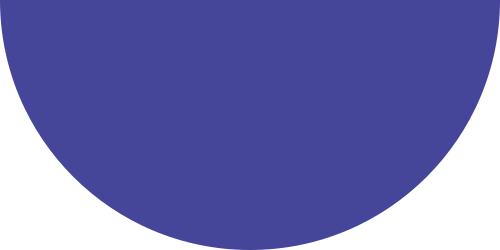 Đoạn 2 (8 câu tiếp): Nỗi nhớ Kim Trọng và cha mẹ
3. Bố cục
Đoạn 3 (8 câu cuối): Tâm trạng buồn lo của Kiều qua cách nhìn cảnh vật
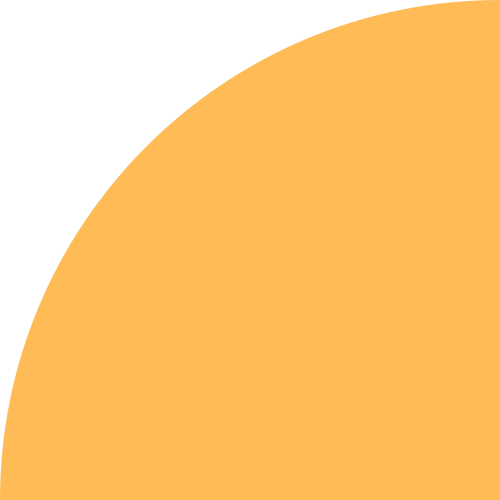 II. Đọc hiểu văn bản
THẢO LUẬN CẶP ĐÔI:
? Kiều đang ở trong cảnh ngộ như thế nào? 
? Ở đây tác giả dùng từ “khoá xuân” theo em có phù hợp với cảnh ngộ của Kiều không? Em hiểu như thế nào về cách dùng từ ấy? 
? Trong hoàn cảnh ấy, Kiều cảm nhận khung cảnh xung quanh như thế nào?
? Em hiểu như thế nào về hình ảnh “vẻ non xa, tấm trăng gần ở chung”? 
? Nhận xét gì về cảnh thiên nhiên ở lầu Ngưng Bích?
? Em có nhận xét gì về nghệ thuật m.tả của tác giả ở đây?
Trước lầu Ngưng Bích khóa xuân
Vẻ non xa tấm trăng gần ở chung
      Bốn bề bát ngát xa trông
Cát vàng cồn nọ bụi hồng dặm kia
     Bẽ bàng mây sớm đèn khuya
Nửa tình nửa cảnh như chia tấm lòng
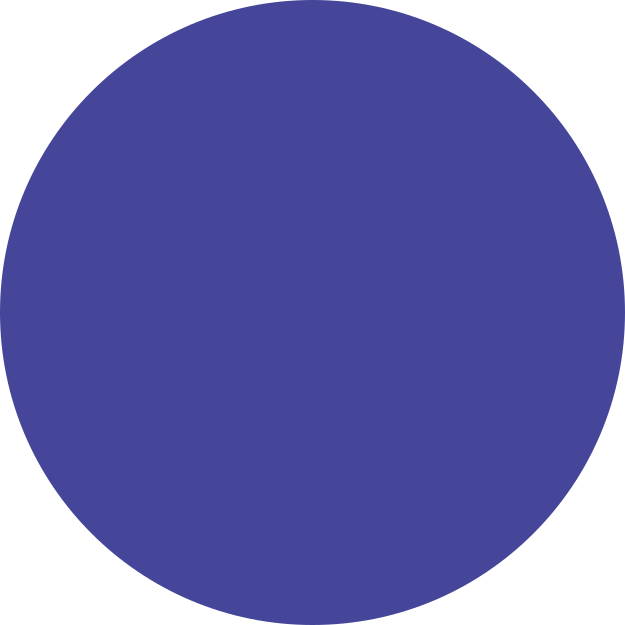 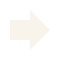 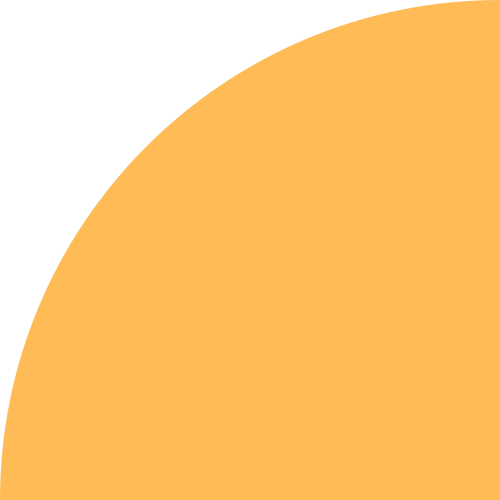 1. Khung cảnh thiên nhiên trước lầu Ngưng Bích và tâm trạng của Kiều
- Trước lầu
-  Khóa xuân
Kiều bị giam lỏng ở lầu Ngưng Bích
-Non xa

-Trăng gần
Ở chung
Đẹp thoáng đãng nên thơ nhưng mênh mông,vắng lặng heo hút
Tả cảnh ngụ tình
- Cát vàng

- Bụi hồng
Bát ngát
Mây sớm
Chán nản ,buồn tủi cô đơn
- Bẽ bàng
Đèn khuya
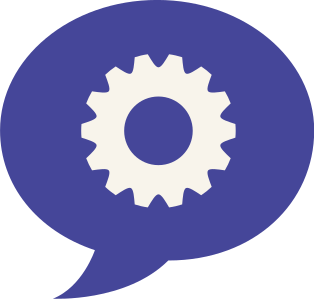 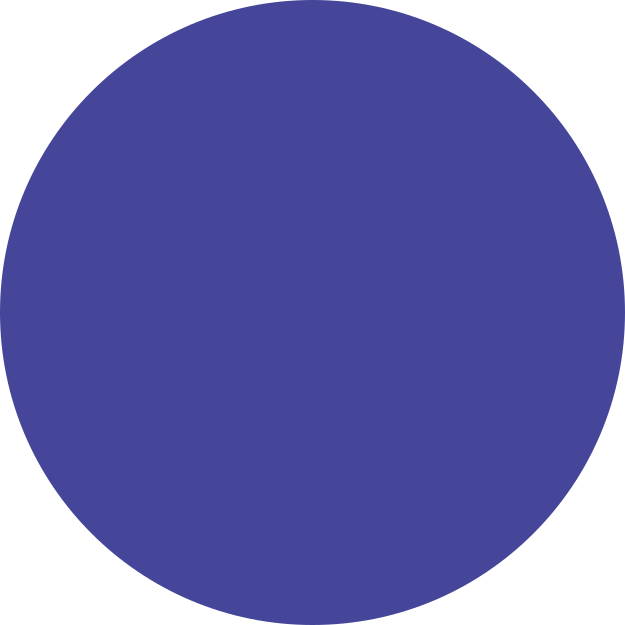 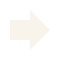 1. Khung cảnh thiên nhiên trước lầu Ngưng Bích và tâm trạng của Kiều
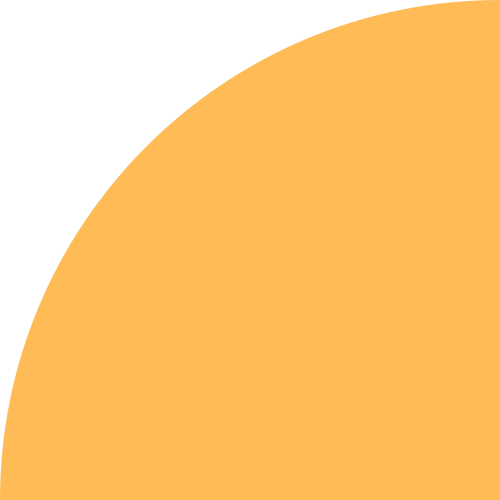 - Cảnh ngộ trớ trêu, bất hạnh của Thuý Kiều ; bị giam lỏng ở lầu Ngưng Bích.
=> hình ảnh chơi vơi giữa mênh mông trời đất, cảnh bao la, hoang vắng,xa lạ và cách biệt, thiếu bóng dáng, sự sống, không sự giao lưu giữa người với người. Cảnh thực cũng có thể mang tính ước lệ gợi sự mênh mang, rợn ngợp của không gian : tâm trạng cô đơn của Kiều.
Tâm trạng: sớm làm bạn với mây,  khuya làm bạn với đèn, thui thủi một mình.
 cô đơn, buồn tủi ( gợi thời gian tuần hoàn khép kín của một ngày)
=> Kiều chỉ thui thủi một mình, nàng rơi vào hoàn cảnh cô đơn tuyệt đối, nàng đau đớn, xót xa như thấy rằng mình bị chia cắt.
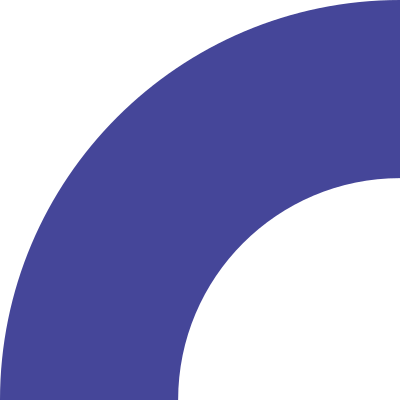 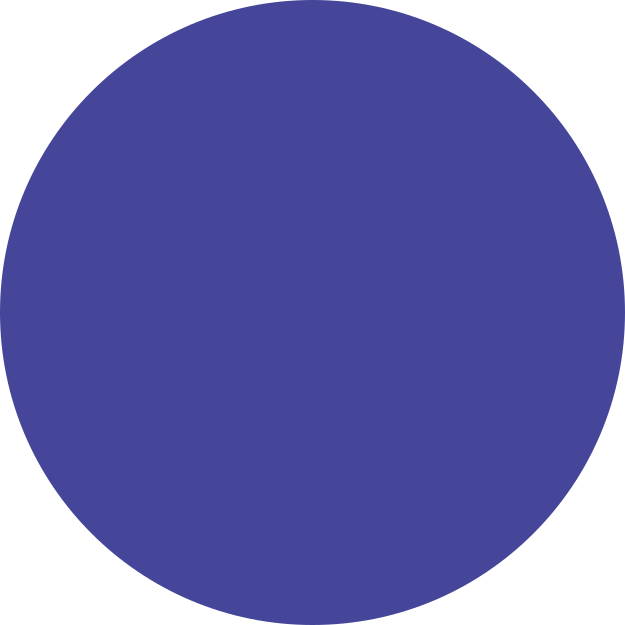 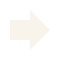 1. Khung cảnh thiên nhiên trước lầu Ngưng Bích và tâm trạng của Kiều
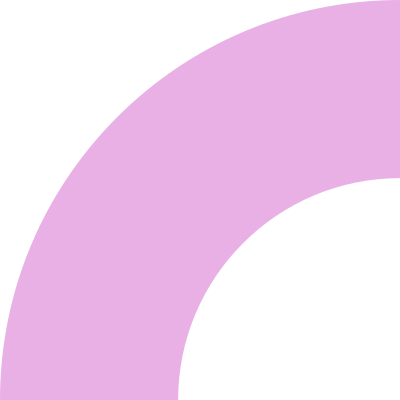 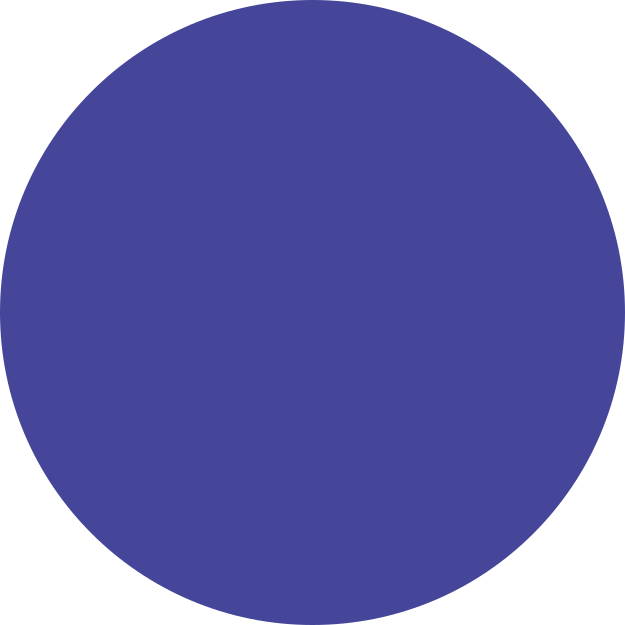 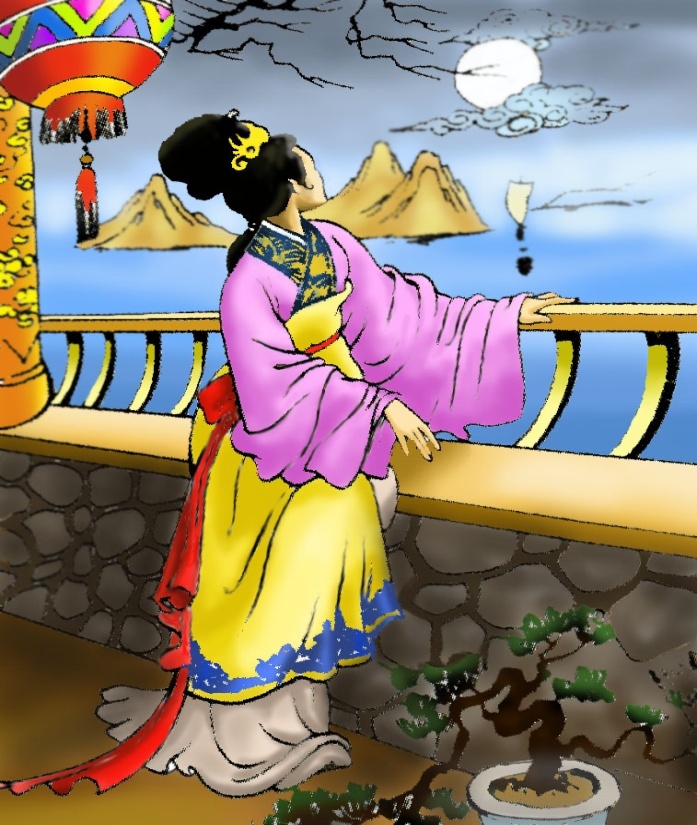 Nghệ thuật:
Nghệ thuật "tả cảnh ngụ tình" thể hiện nỗi cô đơn, hờn tủi, xót xa, đau đớn của Kiều khi bị giam lỏng ở lầu Ngưng Bích.
Từ ngữ chọn lọc cô đọng, xúc tích = 1 vài nét chấm phá dựng lên cả 1 bức tranh thiên nhiên toàn cảnh rộng lớn.
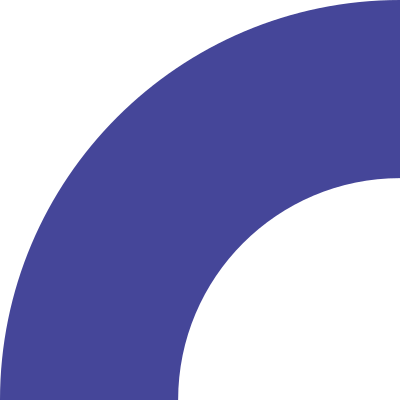 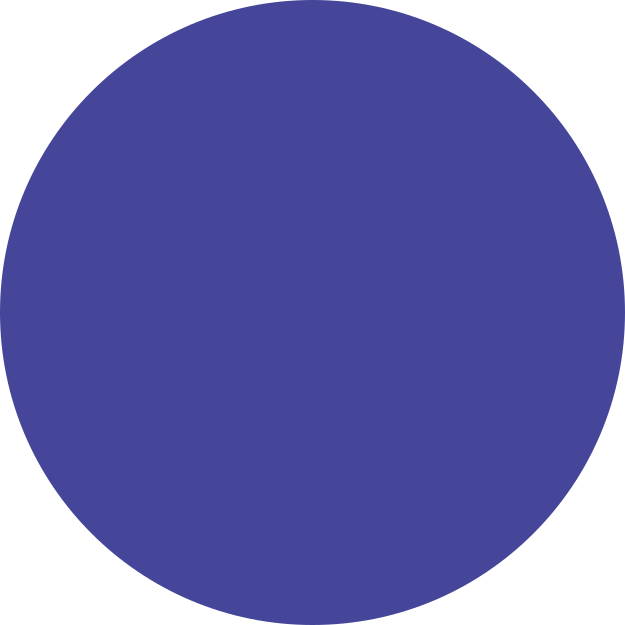 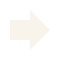 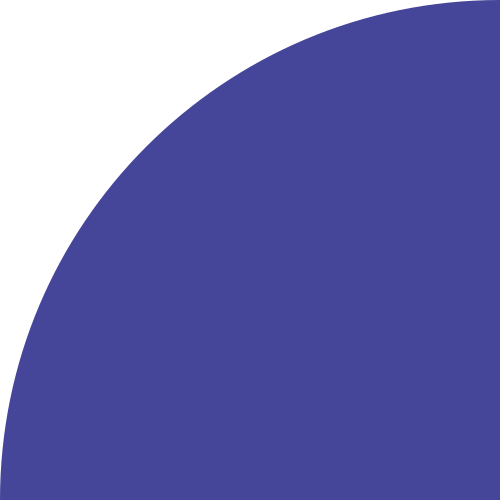 2. Nỗi nhớ của Kim Trọng và cha mẹ: (8 câu tiếp)
Trong cảnh ngộ cô đơn, Kiều nhớ đến ai? Nàng nhớ ai trước ai sau? Nhớ như thế có hợp lí không? Vì sao?
Tưởng người dưới nguyệt chén đồng,
  Tin sương luống những rày trông mai chờ.
Bên trời góc bể bơ vơ, 
Tấm son gột rửa bao giờ cho phai.
Xót người tựa cửa hôm mai,
Quạt nồng ấp lạnh những ai đó giờ?
Sân Lai cách mấy nắng mưa,
Có khi gốc tử đã vừa người ôm.
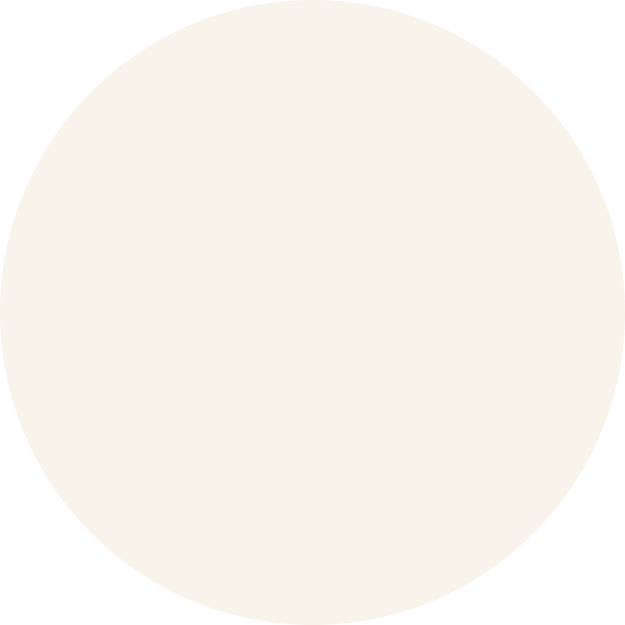 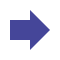 2. Nỗi nhớ của Kim Trọng và cha mẹ: (8 câu tiếp)
b. Nỗi nhớ Kim Trọng
 Kiều là người con gái thuỷ chung, son sắt, nặng ân tình,  đau đớn, xót xa nhớ về  Kim Trọng..
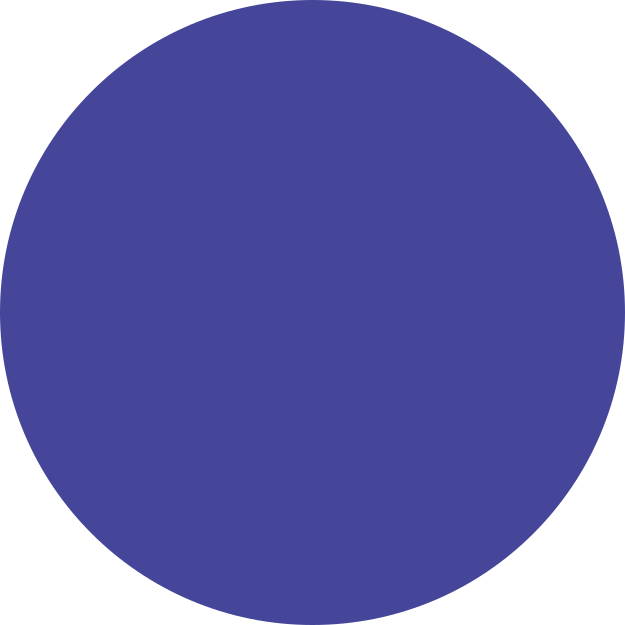 2. Nỗi nhớ của Kim Trọng và cha mẹ: (8 câu tiếp)
a. Nỗi nhớ cha mẹ
 Kiều xót thương cha mẹ lúc sáng,chiều tựa cửa ngóng trông con mà nhớ mong vô vọng. Kiều xót xa cho cha mẹ lúc tuổi già sức yếu mà nàng không được trông nom, chăm sóc để trả công sinh thành dưỡng dục.
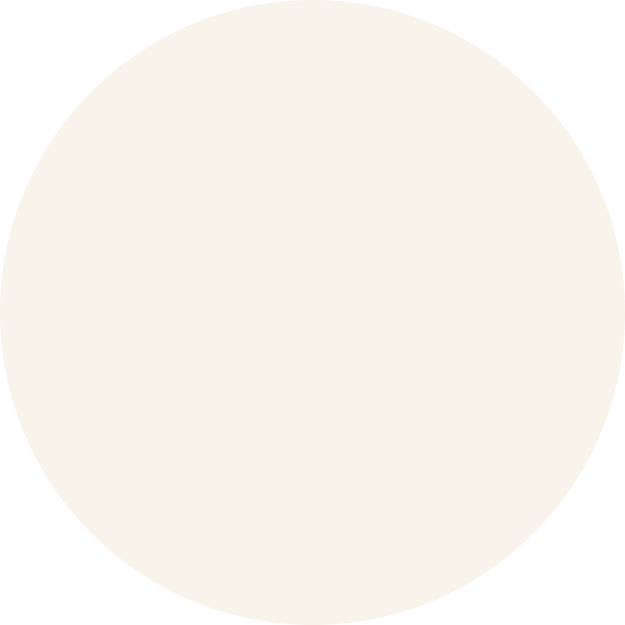 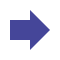 3. Tâm trạng buồn lo của Kiều qua cách nhìn cảnh vật
8 câu thơ chia làm 4 cặp câu, mỗi cặp nói về một cảnh vật, mỗi cảnh vật là một tâm trạng của Kiều. Em hãy chỉ ra những cảnh vật và tâm trạng ấy?
Buồn trông cửa bể chiều hôm, 
Thuyền ai thấp thoáng cánh buồm xa xa?
Buồn trông ngọn nước mới sa, 
Hoa trôi man mác biết là về đâu? 
Buồn trông nội cỏ rầu rầu, 
Chân mây mặt đất một màu xanh xanh. 
Buồn trông gió cuốn mặt duềnh, 
Ầm ầm tiếng sóng kêu quanh ghế ngồi.
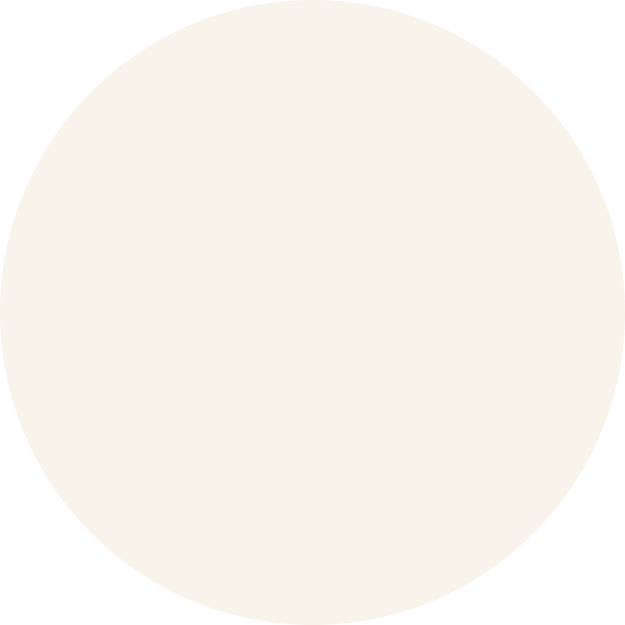 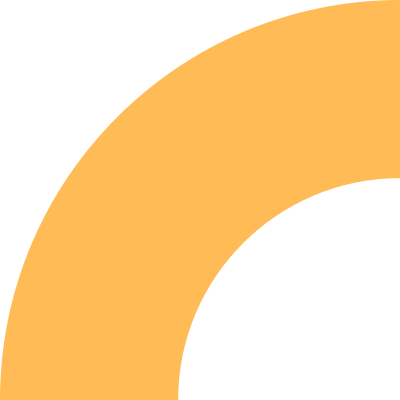 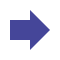 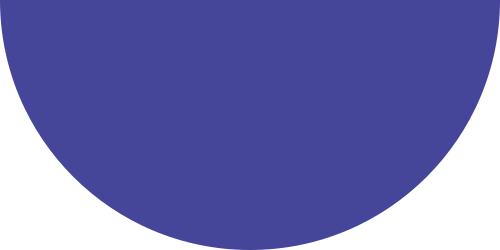 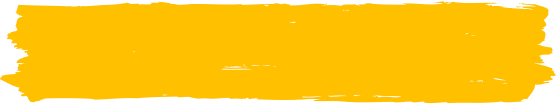 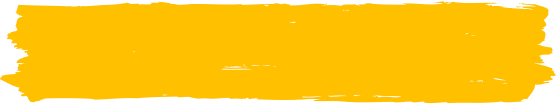 Tâm trạng buồn lo của Kiều qua cách nhìn cảnh vật
- Cánh buồm xa xa
Hoa trôi man mác.
Nội cỏ, chân mây mặt đất, 
xanh xanh.
- Gió cuốn, tiếng sóng ầm ầm
Nhớ cha mẹ gia đình và quê hương
Buồn cho thân phận lênh đênh không biết đi đầu,về đâu của mình.
Cuộc sống tẻ nhạt, vô vị, héo tàn, tương lai mờ mịt.
Nỗi sợ hãi khủng khiếp, nghĩ về tai họa sắp ập đến.
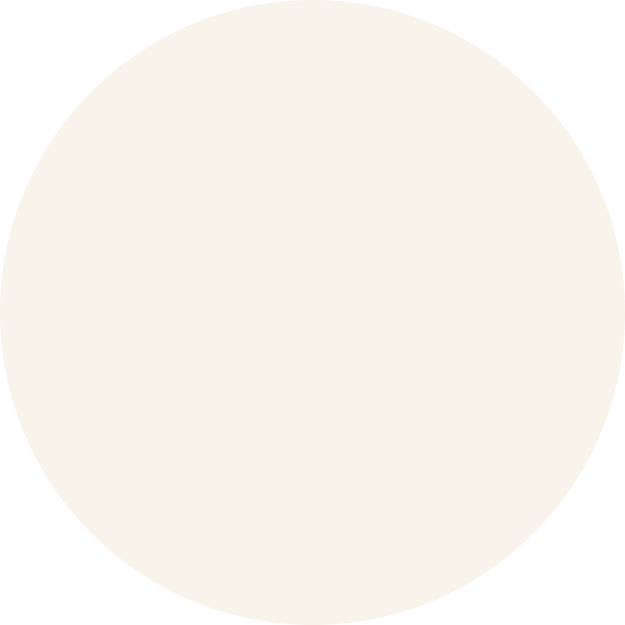 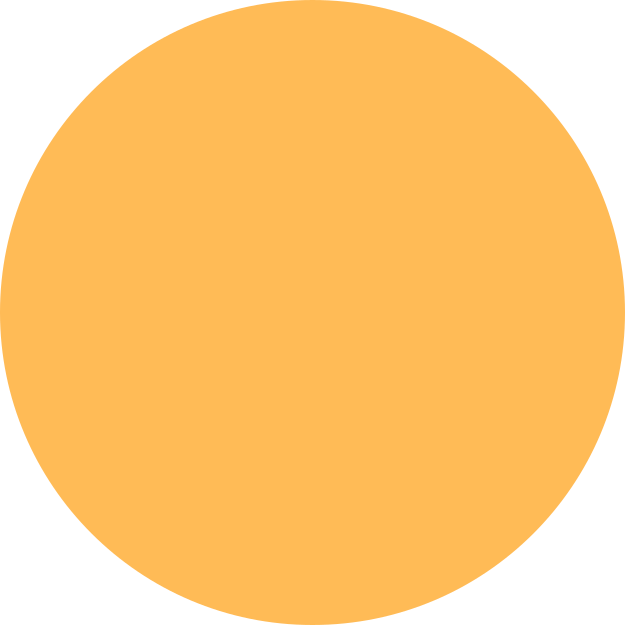 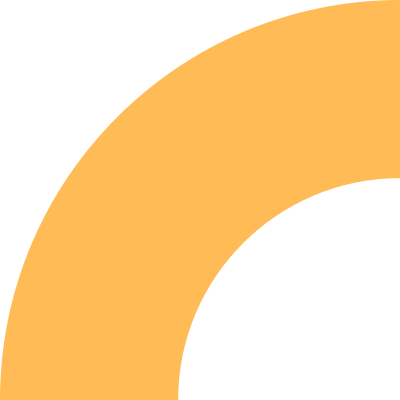 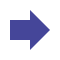 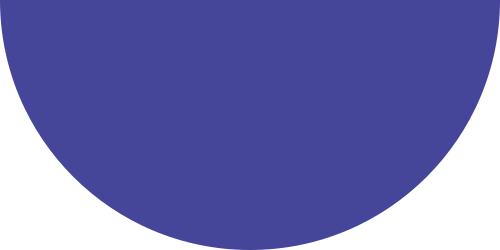 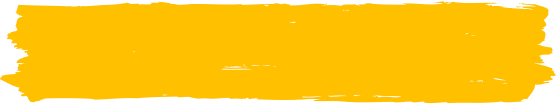 3. Tâm trạng buồn lo của Kiều qua cách nhìn cảnh vật
Buồn trông cửa bể chiều hôm, 
Thuyền ai thấp thoáng cánh buồm xa xa?
Buồn trông ngọn nước mới sa, 
Hoa trôi man mác biết là về đâu? 
Buồn trông nội cỏ rầu rầu, 
Chân mây mặt đất môt màu xanh xanh. 
Buồn trông gió cuốn mặt duềnh, 
Ầm ầm tiếng sóng kêu quanh ghế ngồi.
Xác định biện pháp nghệ thuật được sử dụng trong đoạn thơ này? Phân tích tác dụng?
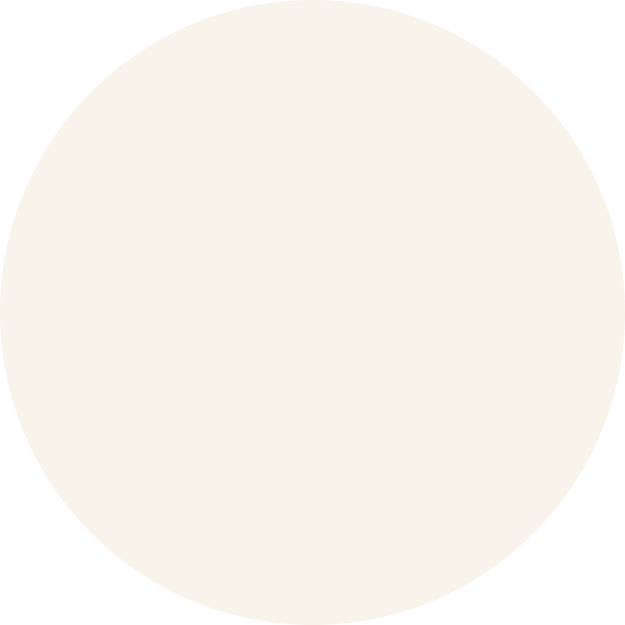 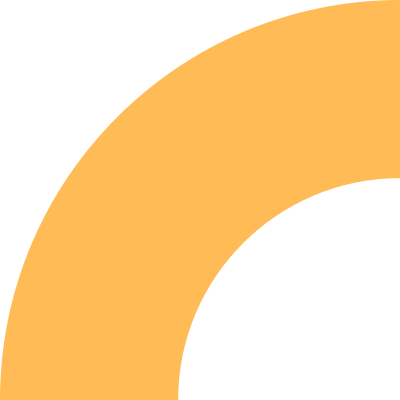 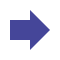 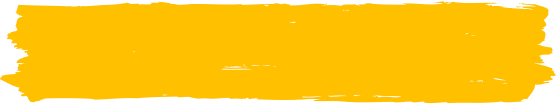 3. Tâm trạng buồn lo của Kiều qua cách nhìn cảnh vật
- Nghệ thuật: Ẩn dụ (Hoa, ngọn nước, chân mây), điệp ngữ, từ láy, câu hỏi tu từ, độc thoại nội tâm, tả cảnh ngụ tình.
- Điệp ngữ: Buồn trông => Điệp khúc của tâm trạng.
=> Nỗi buồn cô đơn, xót xa, đau đớn, bế tắc tuyệt vọng.
Nỗi buồn cô đơn, xót xa, đau đớn, bế tắc tuyệt vọng.
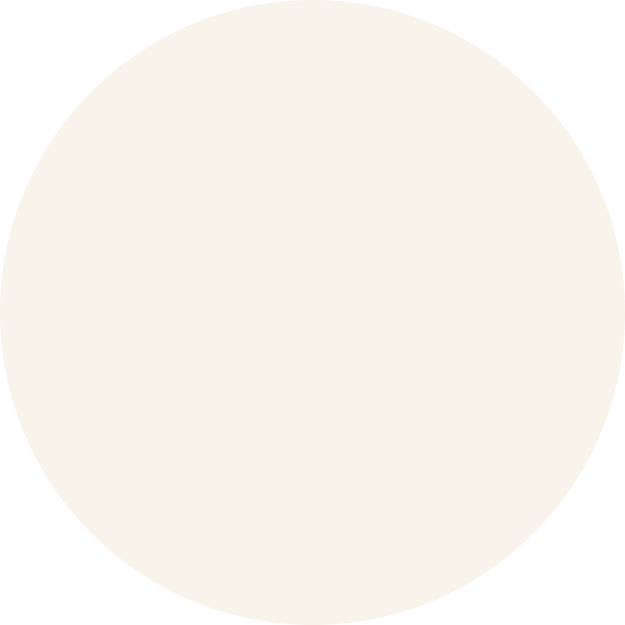 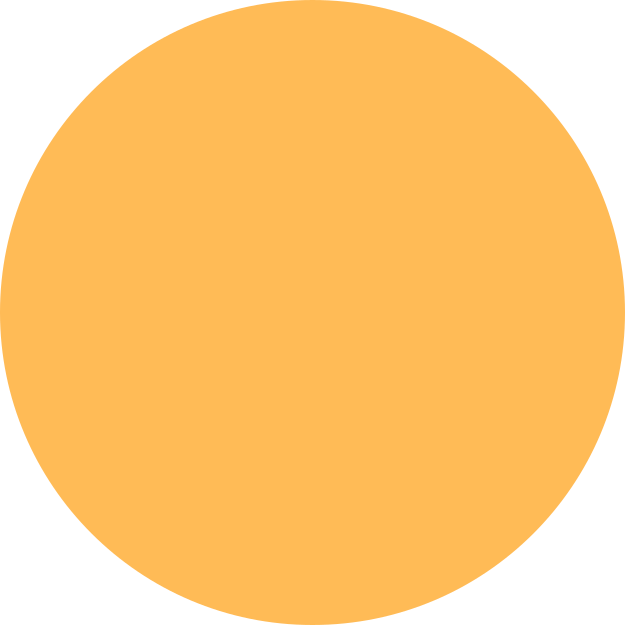 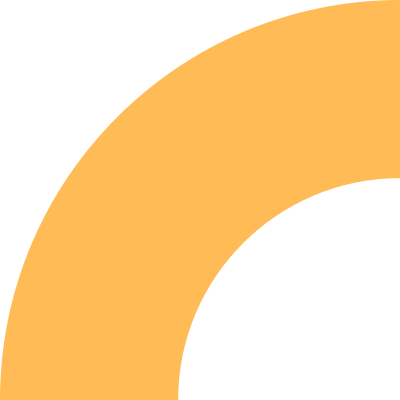 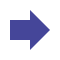 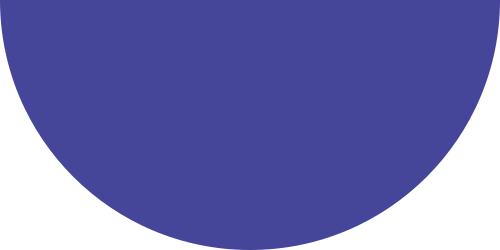 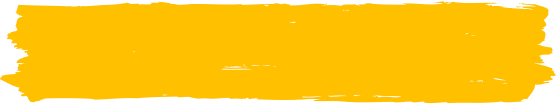 3. Tâm trạng buồn lo của Kiều qua cách nhìn cảnh vật
- Nghệ thuật: Ẩn dụ (Hoa, ngọn nước, chân mây), điệp ngữ, từ láy, câu hỏi tu từ, độc thoại nội tâm, tả cảnh ngụ tình.
- Điệp ngữ: Buồn trông => Điệp khúc của tâm trạng.
=> Nỗi buồn cô đơn, xót xa, đau đớn, bế tắc tuyệt vọng.
Nỗi buồn cô đơn, xót xa, đau đớn, bế tắc tuyệt vọng.
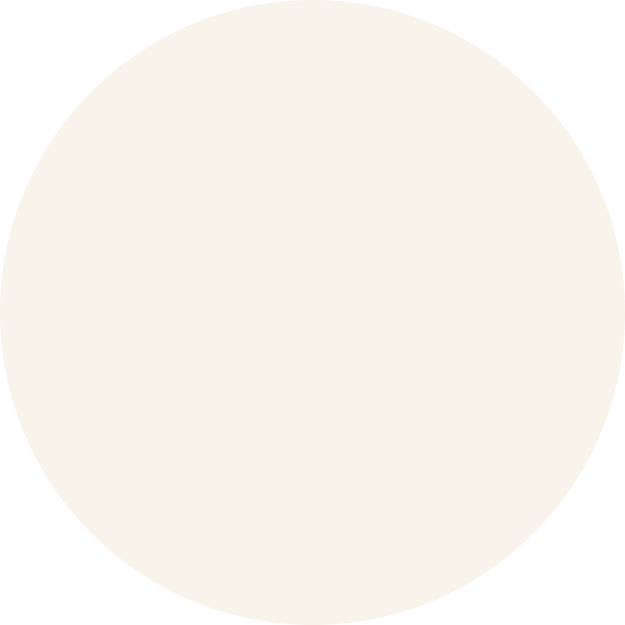 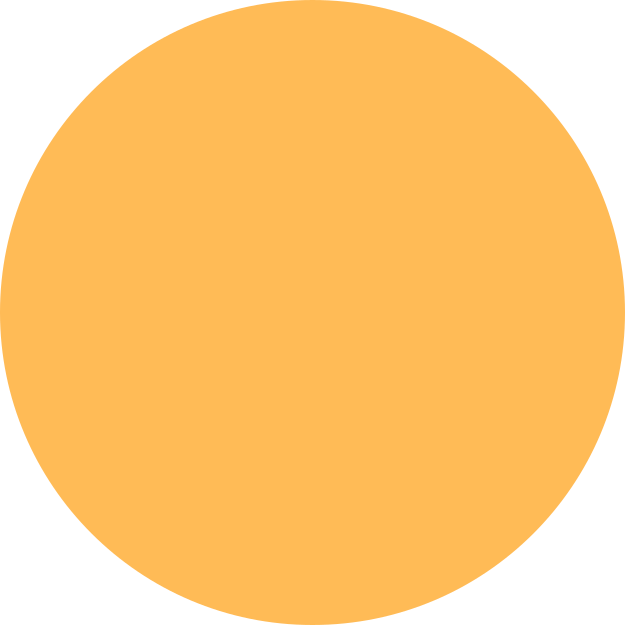 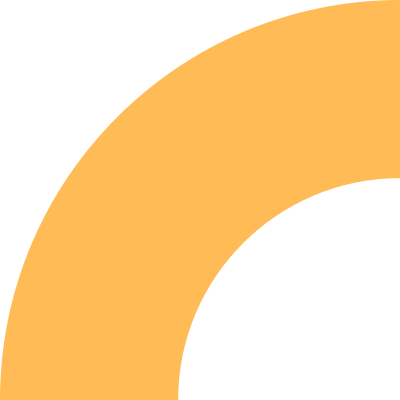 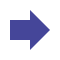 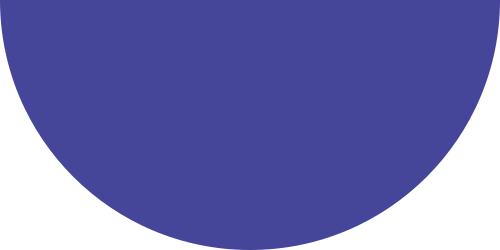 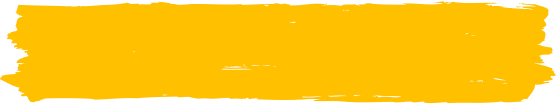 3. Tâm trạng buồn lo của Kiều qua cách nhìn cảnh vật
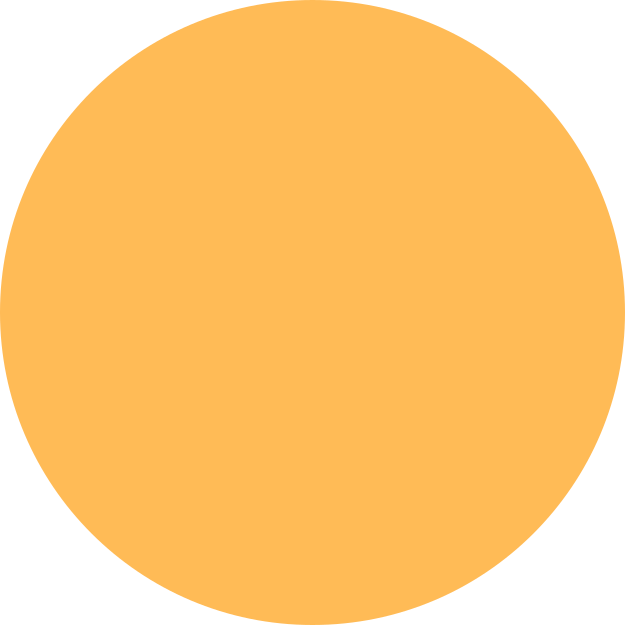 Điệp ngữ: Buồn trông, điệp khúc của tâm trạng.
=> Nỗi buồn cô đơn, xót xa, đau đớn, bế tắc tuyệt vọng của Kiều.
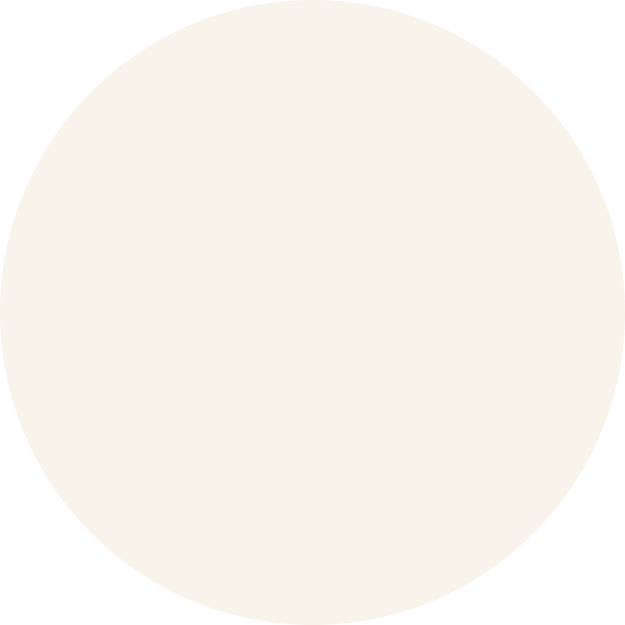 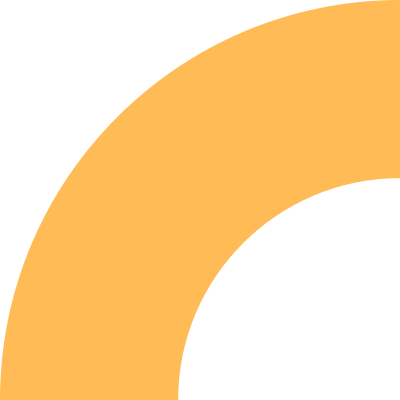 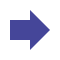 Diễn biến tâm trạng của Kiều qua đoạn trích?
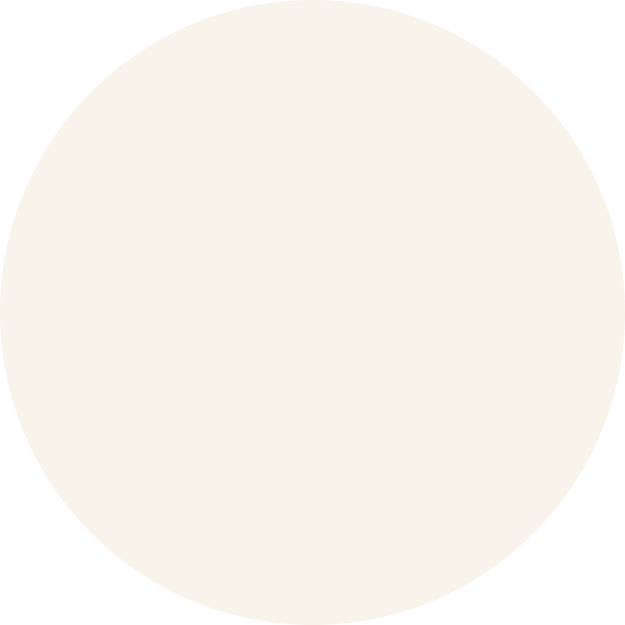 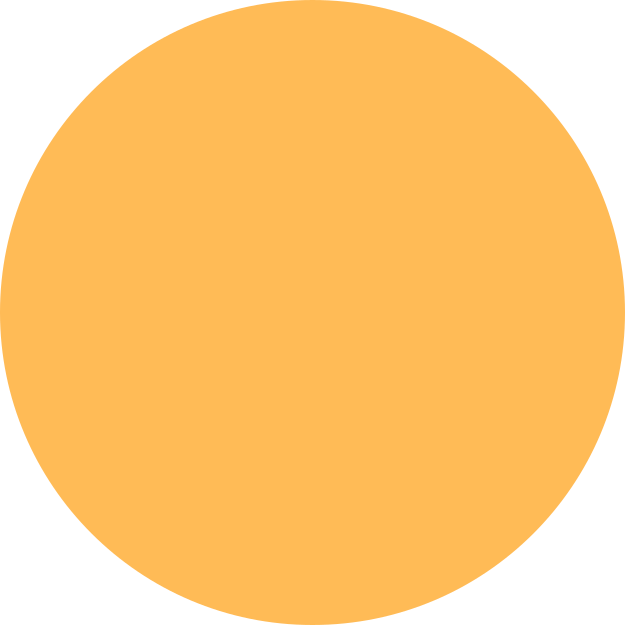 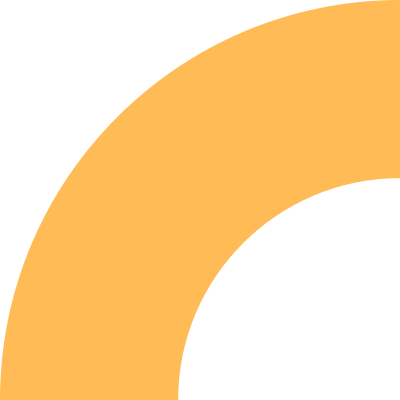 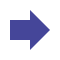 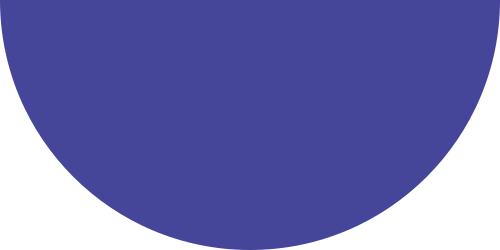 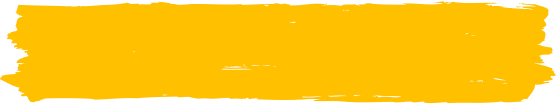 III. Tổng kết
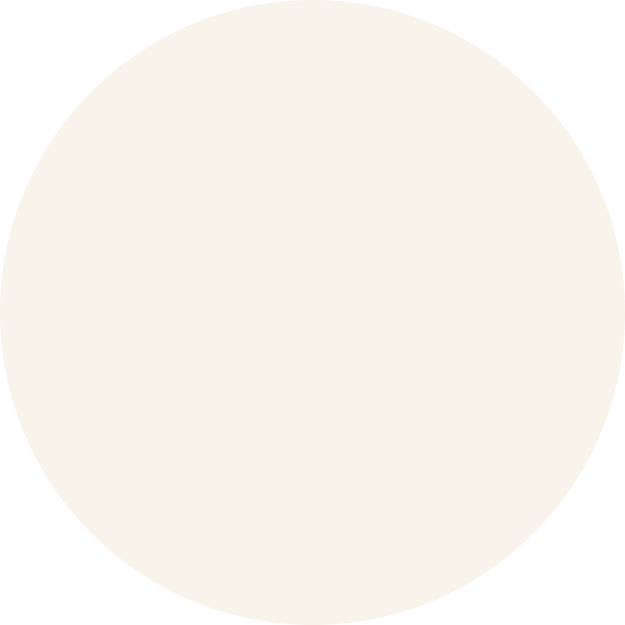 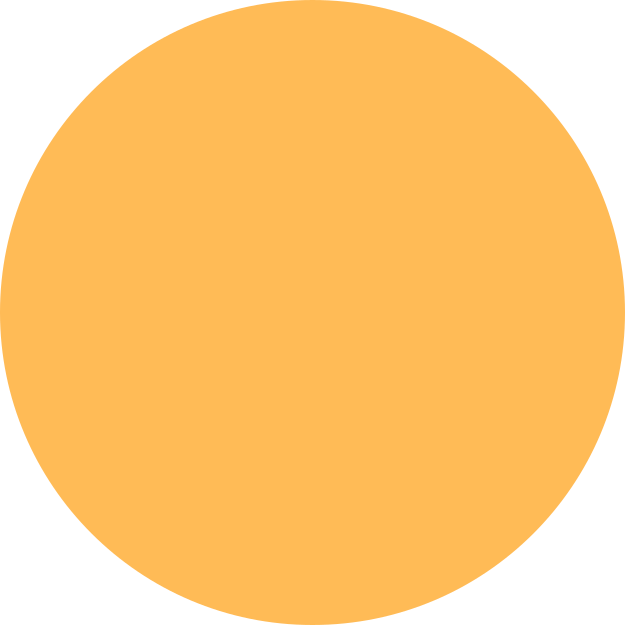 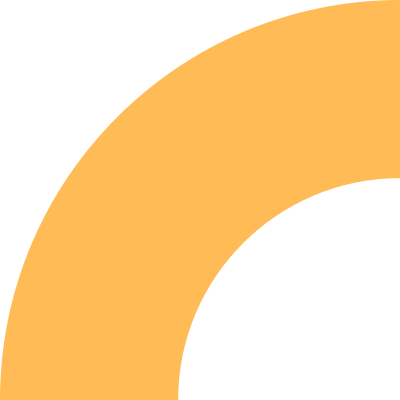 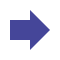 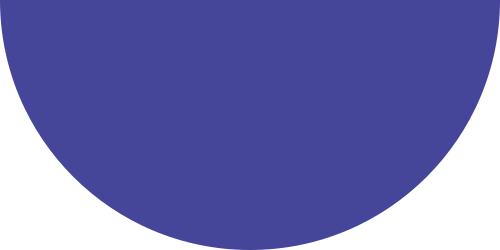 LUYỆN TẬP
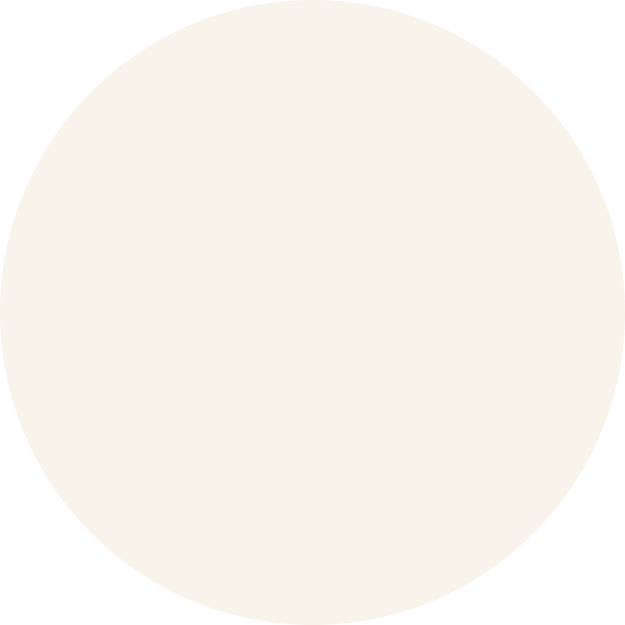 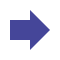 Câu 1: Đoạn trích Kiều ở lầu Ngưng Bích nằm ở phần nào của truyện Kiều?
A. Gặp gỡ và đính ước
B.  Gia biến và lưu lạc
C. Đoàn tụ
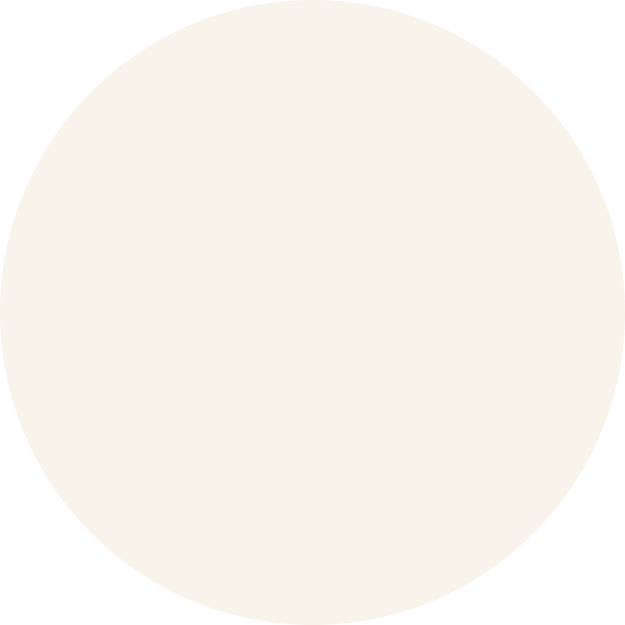 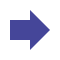 Câu 2: Tác dụng của việc nhắc lại 4 lần cụm từ “buồn trông” trong 8 câu thơ cuối là gì?
A. Tạo âm hưởng trầm buồn cho các câu thơ.
B. Nhấn mạnh những hoạt động khác nhau của Kiều.
C. Nhấn mạnh sự ảm đạm của cảnh vật thiên nhiên.
D. Nhấn mạnh tâm trạng đau đớn của Kiều.
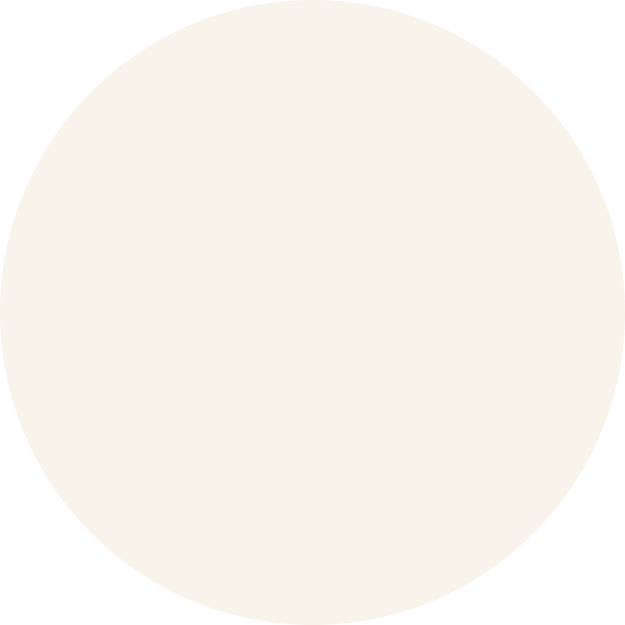 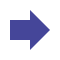 Câu 3: Đọc câu thơ “ Tưởng người dưới nguyệt chén đồng” , em hiểu Thúy Kiều đang nhớ đến kỉ niệm gì của nàng ?
A. Nàng nhớ đến buổi chiều đầu tiên gặp gỡ Kim Trọng .
B. Nàng nhớ đến đêm trăng uống rượu thề nguyền của hai người.
C. Nàng nhớ đến lần Kim Trọng trả lại cho nàng chiếc thoa cài đầu và bắt chuyện làm quen với nàng
D. Nàng nhớ về những ngày tháng êm đềm khi còn ở bên gia đinh
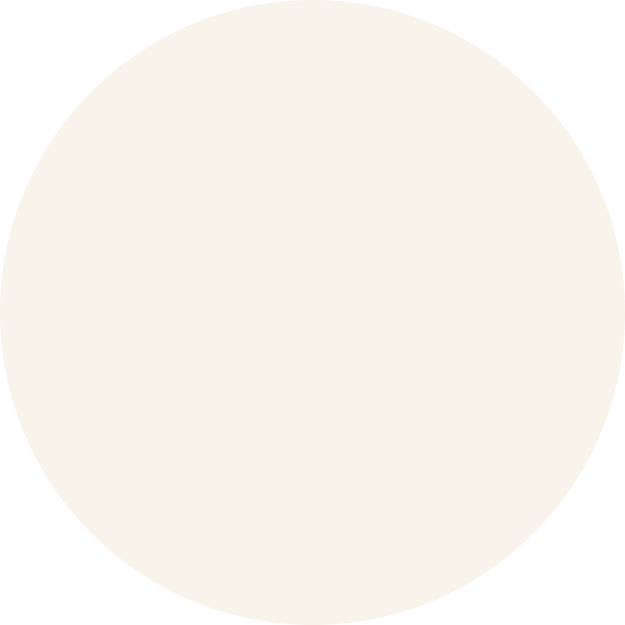 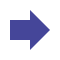 Câu 4: Trong 8 câu thơ cuối, biện pháp nghệ thuật nào được sử dụng đặc trưng nhất?
C. Ước lệ tượng trưng
A. Điệp ngữ
D. Điển tích
B.  Tả cảnh ngụ tình
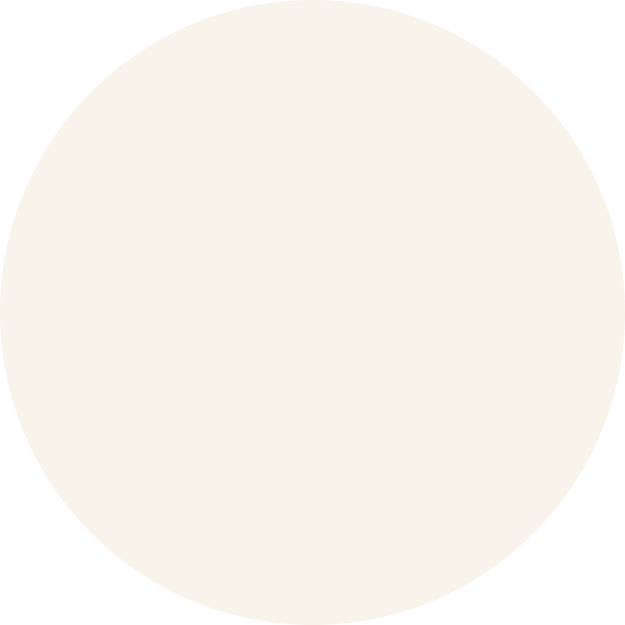 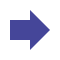 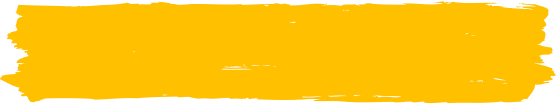 VẬN DỤNG
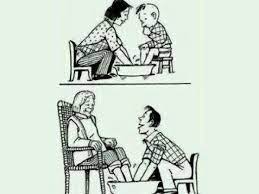 Em có nhận xét gì lòng hiếu thảo với cha mẹ của lớp trẻ hiện nay?
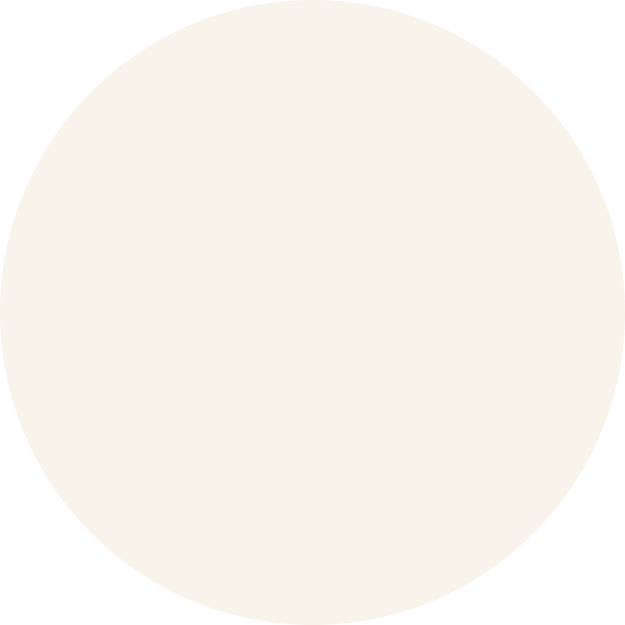 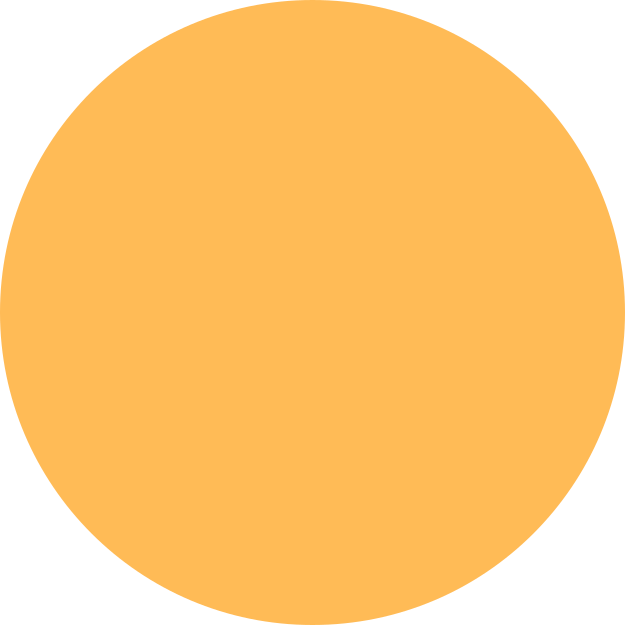 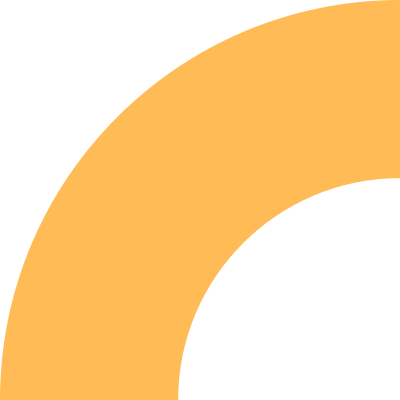 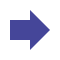 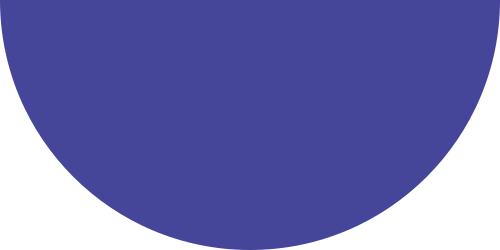 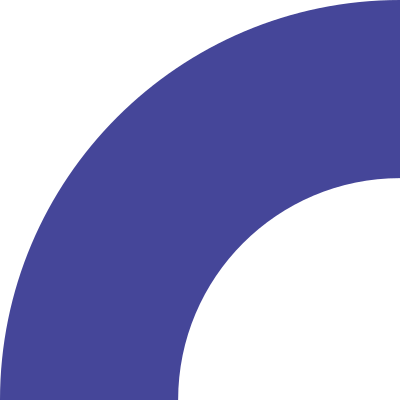 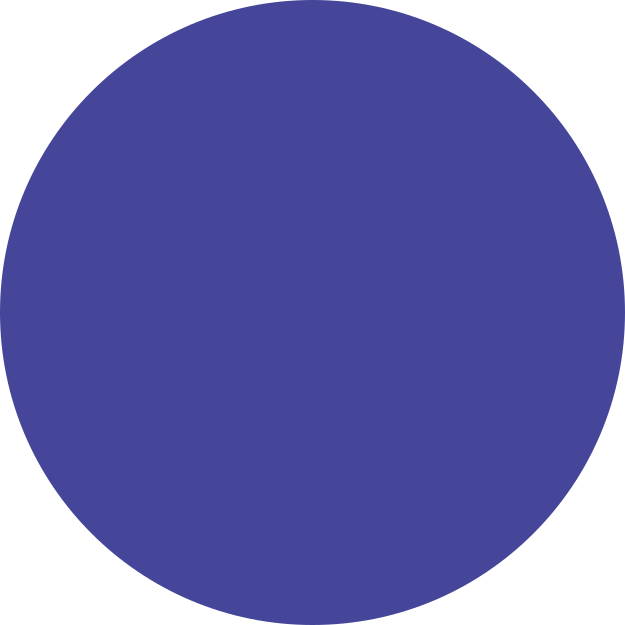 CẢM ƠN CÁC EM ĐÃ CHÚ Ý LẮNG NGHE!
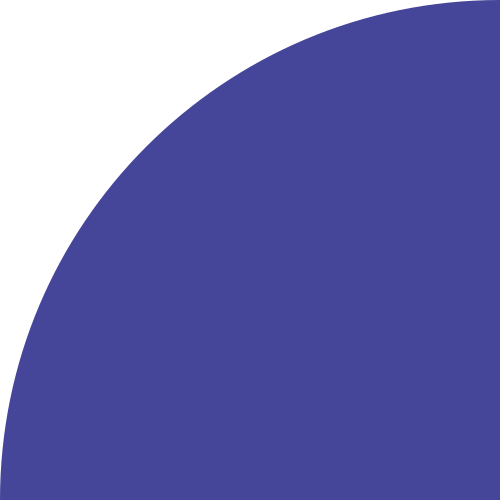